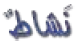 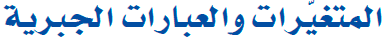 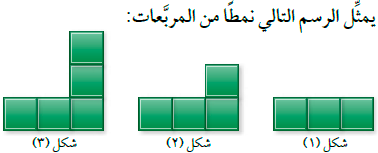 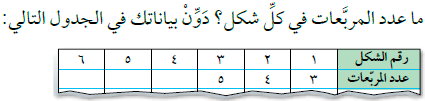 8
7
6
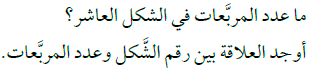 12
ر + 2
رقم الشكل + 2
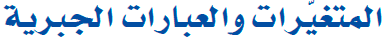 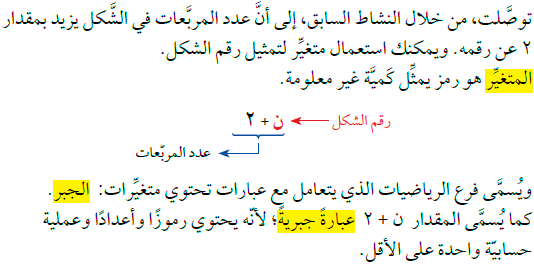 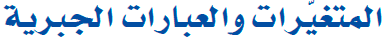 احسب قيمة :  ن + 3 إذا كانت  ن = 4
احسب قيمة كل من العبارات التالية إذا كانت   هـ = 8    ،    د = 5
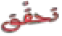 ن
+ 3 =
4
7
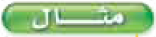 هـ
هـ
هـ
ــ 3 =
د
+
=
15 ــ      =
8
5
13
5
7
8
8
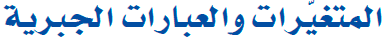 احسب قيمة كل عبارة مما يأتي ، إذا كانت  أ = 3   ،   ب = 5
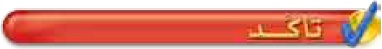 أ
ب
3
+ 7 =
أ
ــ
=
3
5
10
2
ب
5
8  ــ       =
3
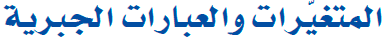 احسب قيمة كل من العبارات التالية إذا كانت   هـ = 6    ،    ب = 4
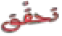 ( 4 )
ب
6
هـ
ب
ــ
هـ
( 4 )
( 6 )
30
=
6
9
=
12
2
=
( 6 )2
هـ2
77
2
+
5
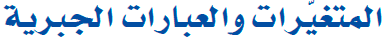 احسب قيمة كل عبارة مما يأتي ، إذا كانت  م = 2 ،  ن = 6 ، ب = 3
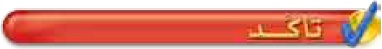 م
ب
( 3 )
( 2 )
3        + 4
ن
ــ
م
( 6 )
( 2 )
2
=
2
7
=
9
2
م2
ــ
=
( 2 )2
15
11
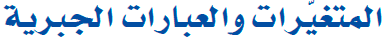 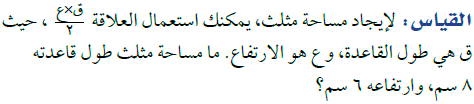 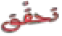 ق × ع
8 × 6
48
2
2
2
=
=
=
مساحة المثلث  =
24 سم2
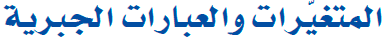 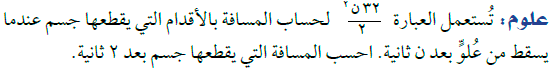 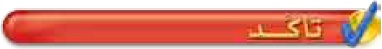 32 ( 2 )2
32 ن2
128
2
2
2
=
=
=
المسافة  =
64 قدم